Использование воздушного пластилина как средства развития ритмико-интонационных навыков у детей с нарушениями слуха на индивидуальных и фронтальных занятиях.                             Мамоджанова К.К. МБОУ «С(К)ОШИ № 10 г. Челябинска»
Комплексная коррекционная программа
Давайте поиграем?
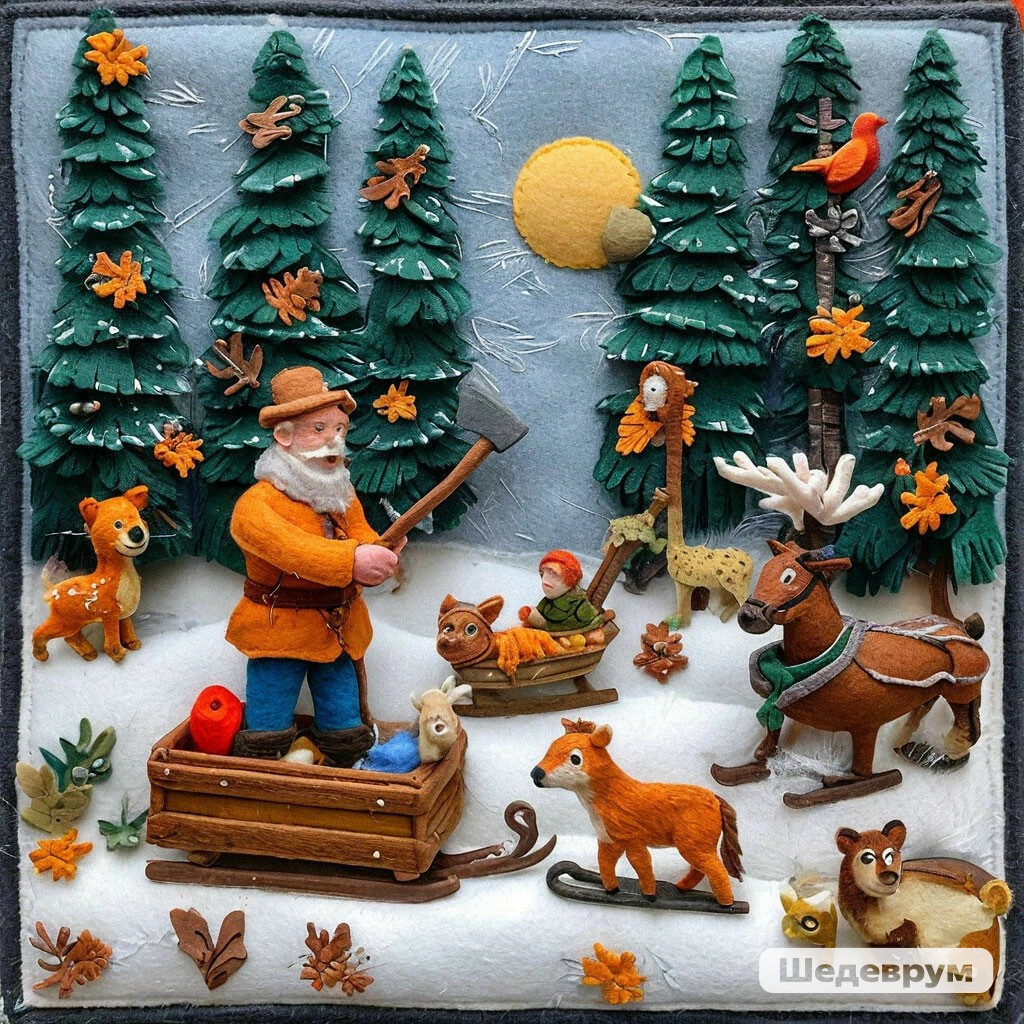 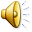 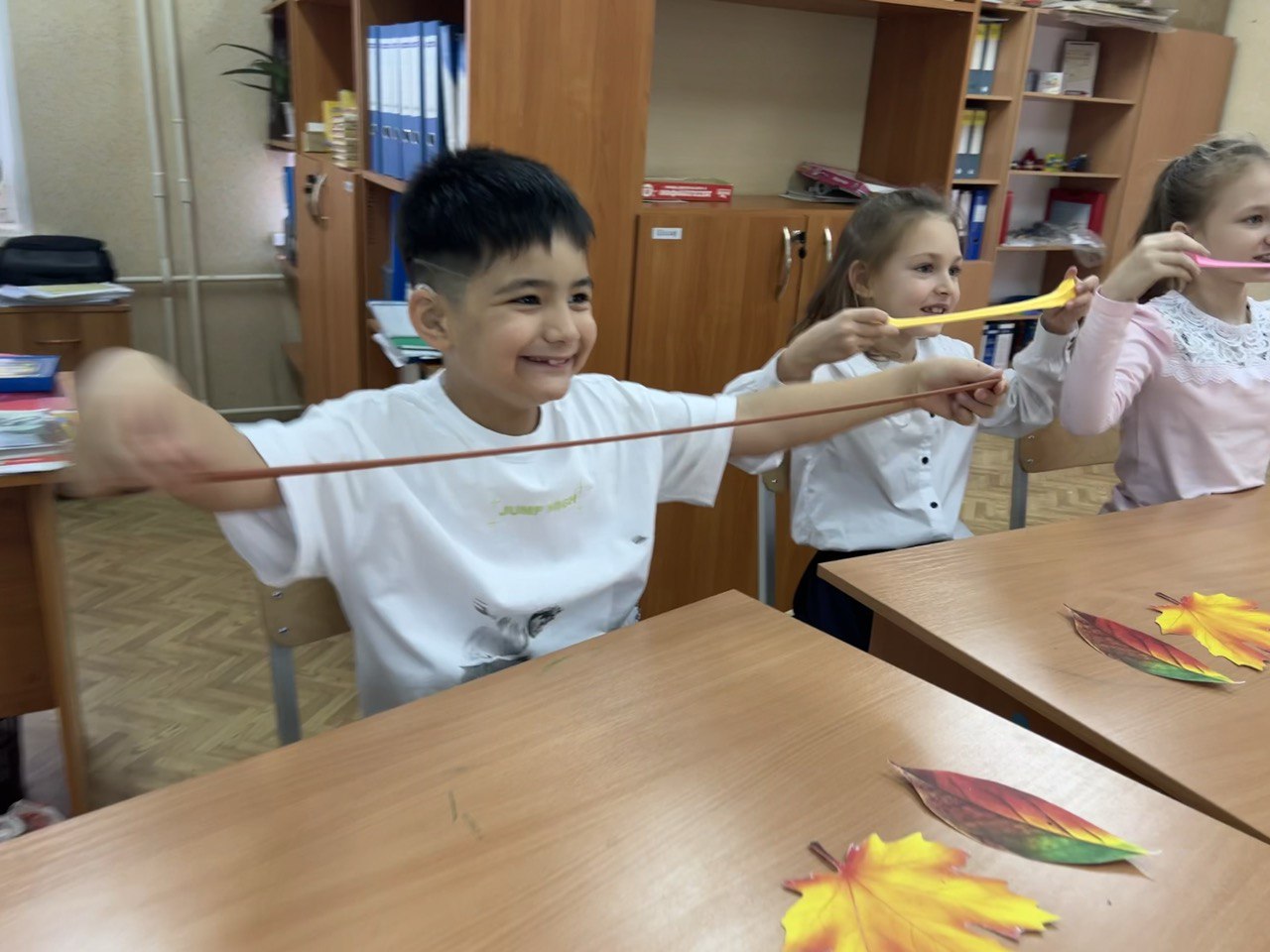 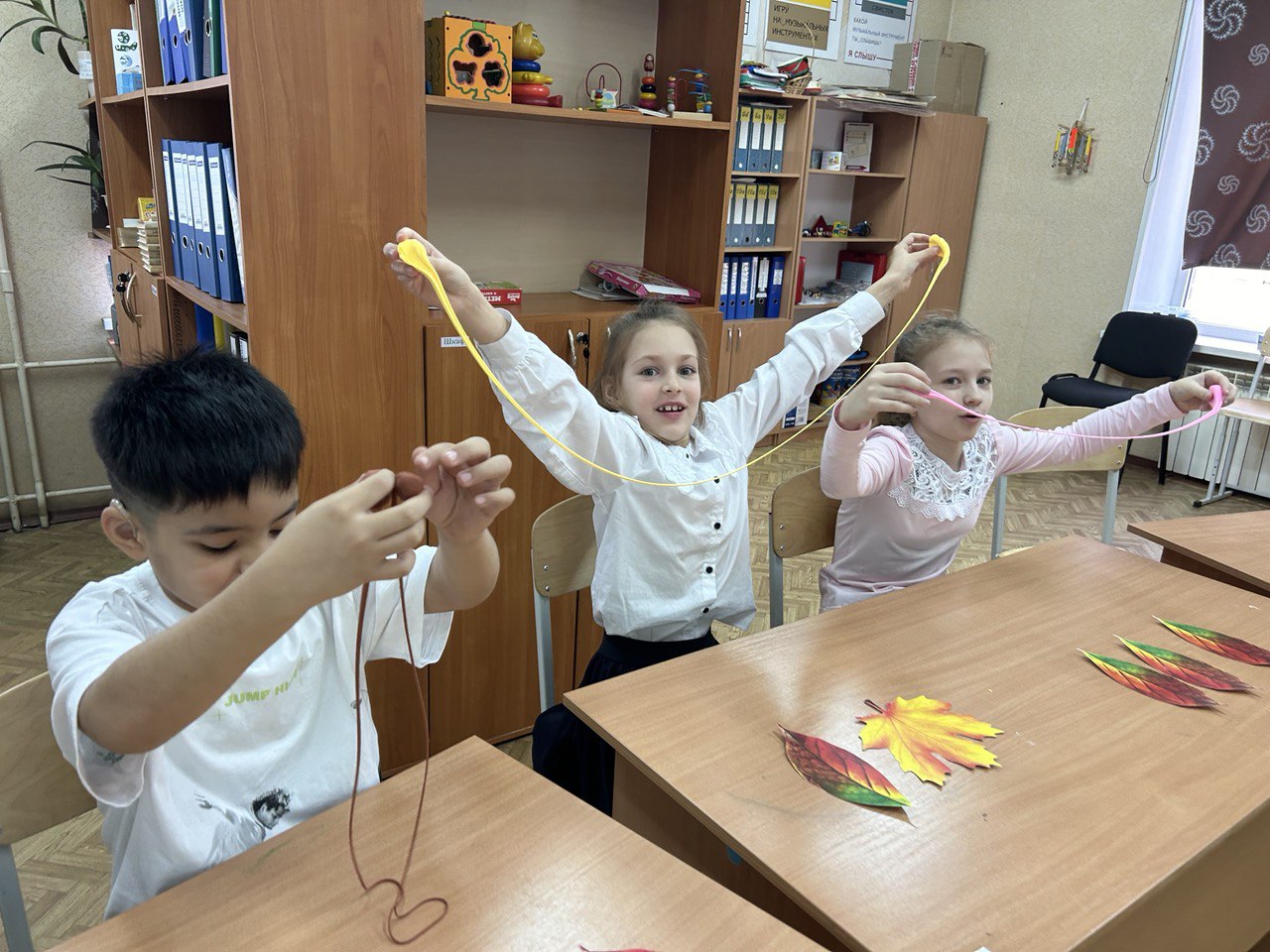 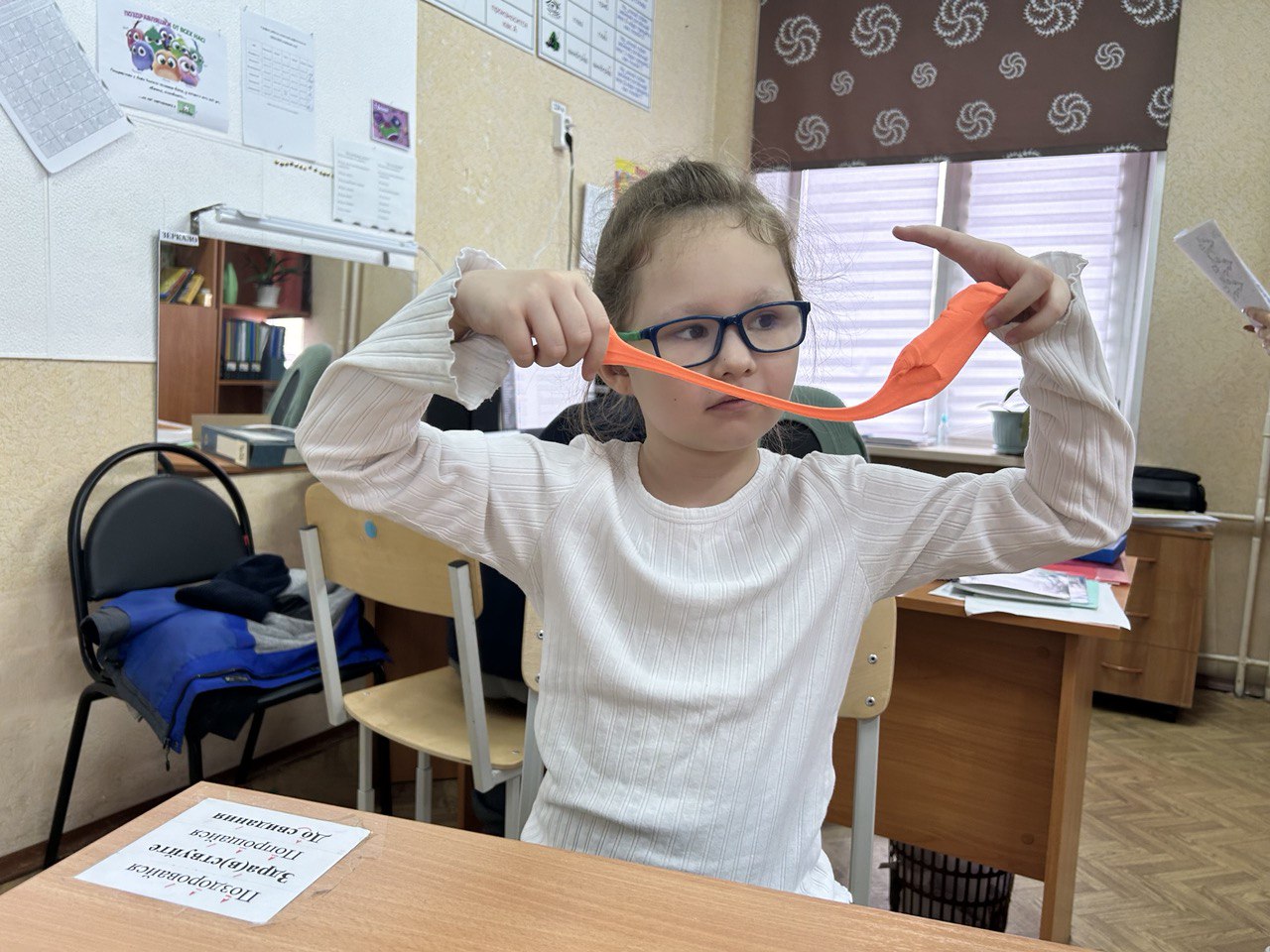 РЕЧЕВАЯ ЗАРЯДКА
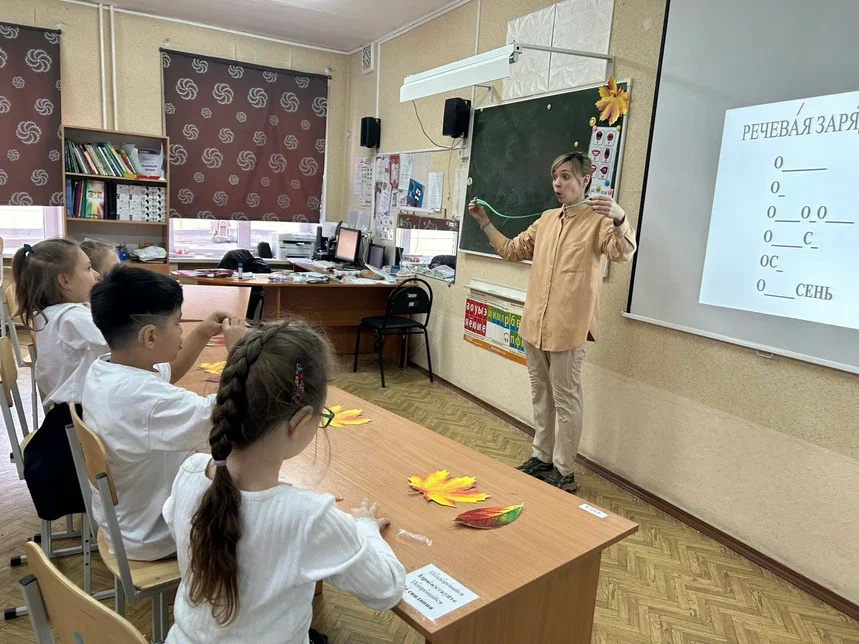 /
/
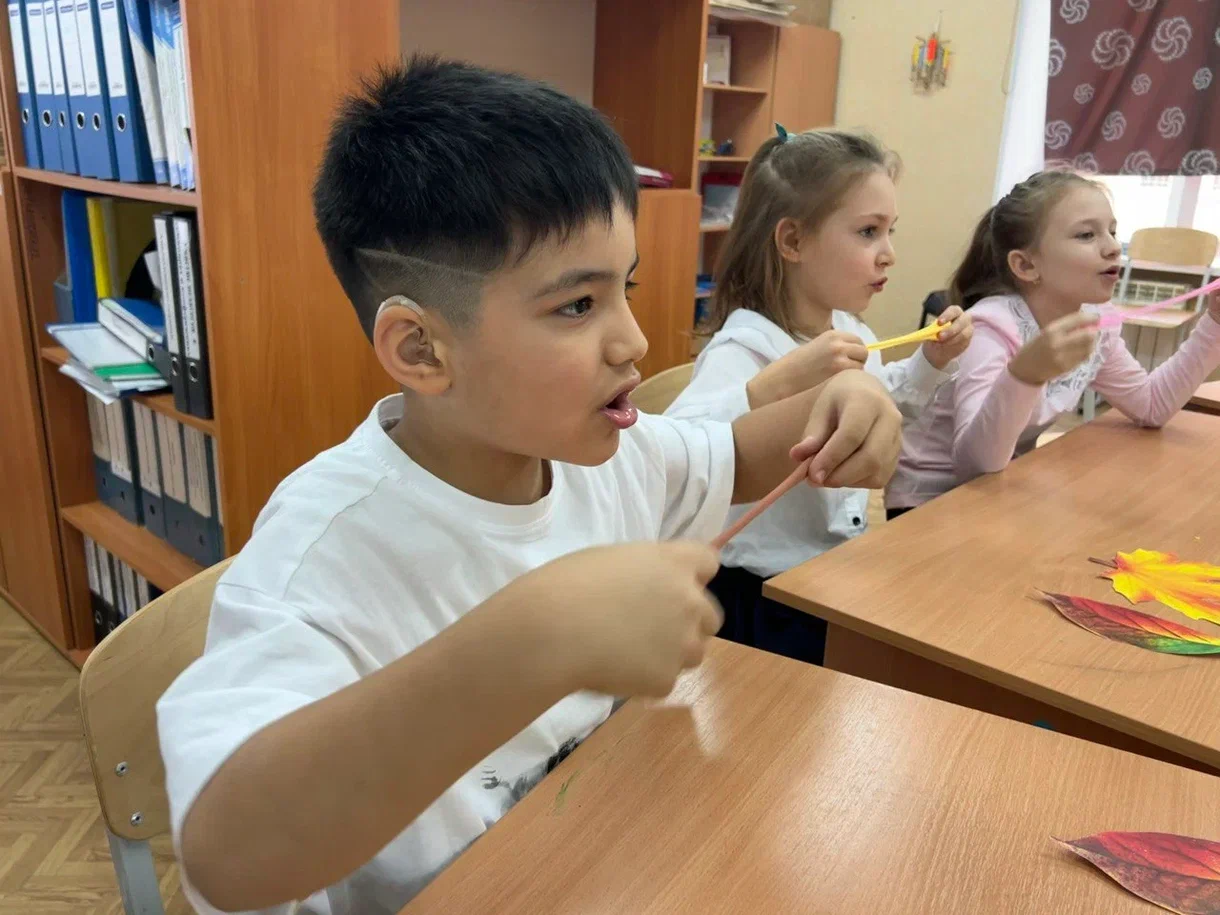 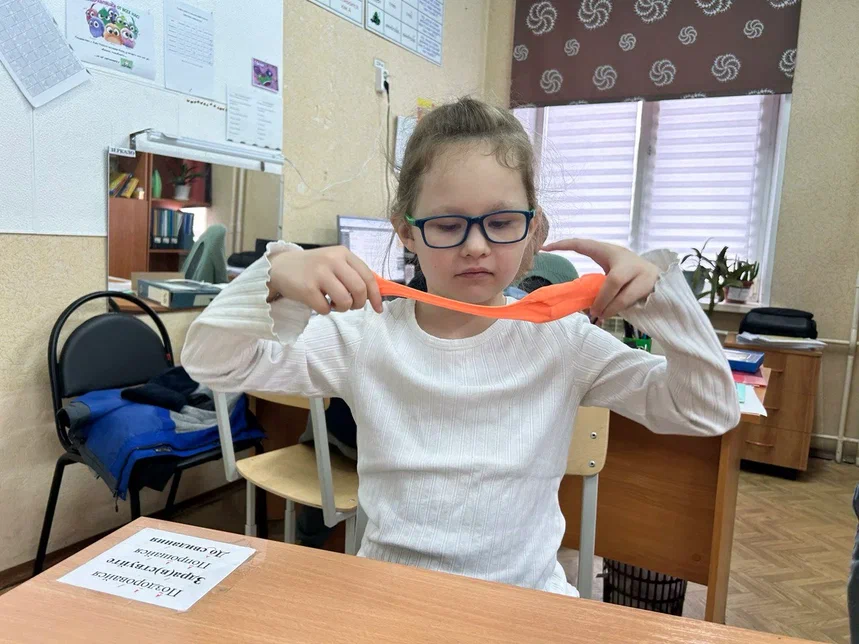 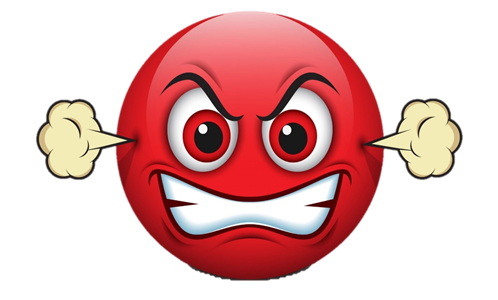 /
РАБОТА С ЭМОЦИЯМИ
/
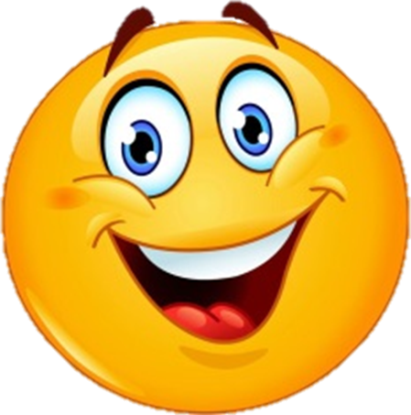 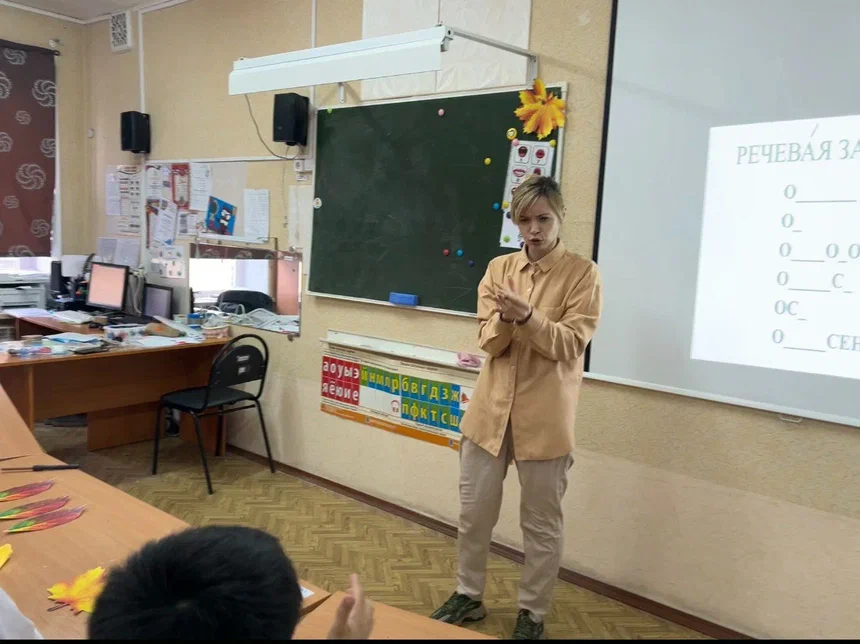 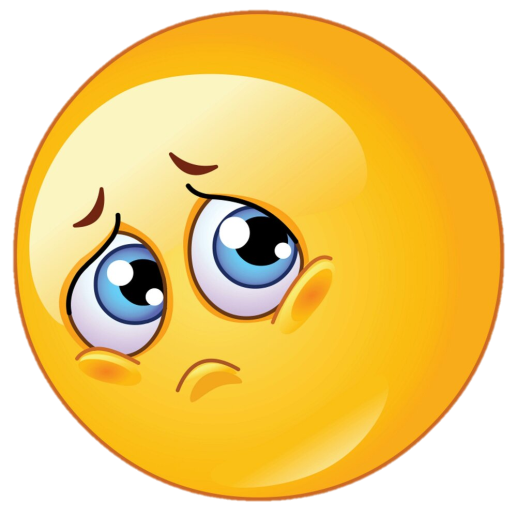 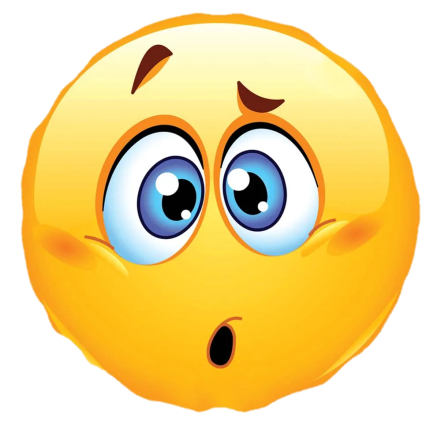 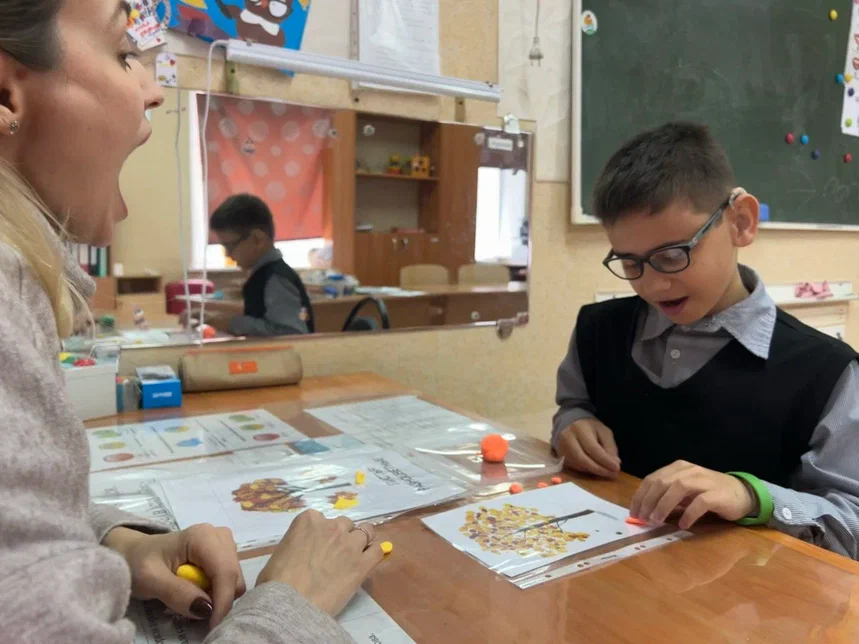 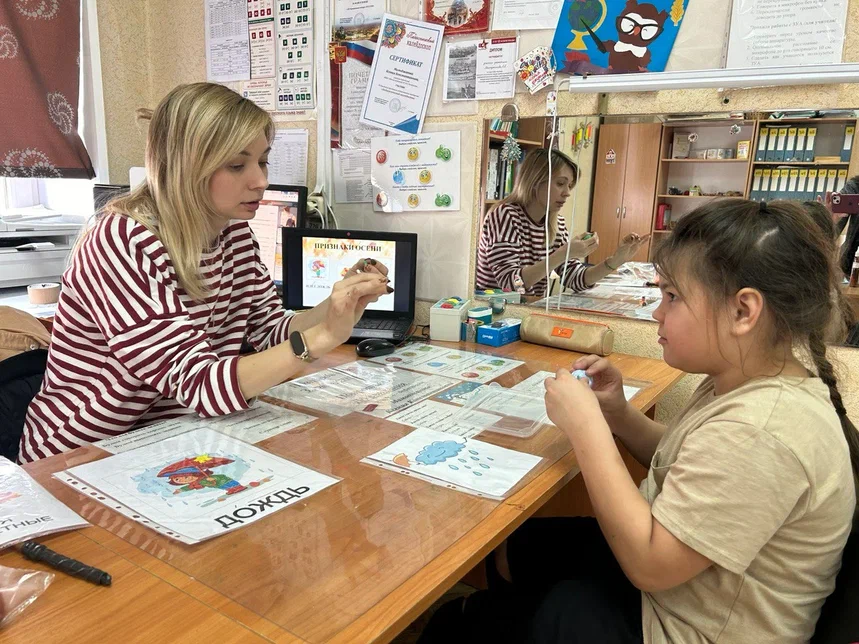 /
/
РАБОТА НАД РИТМОМ 
И ИНТОНАЦИЕЙ
/
/
/
ДОЖДИК КАПАЕТ
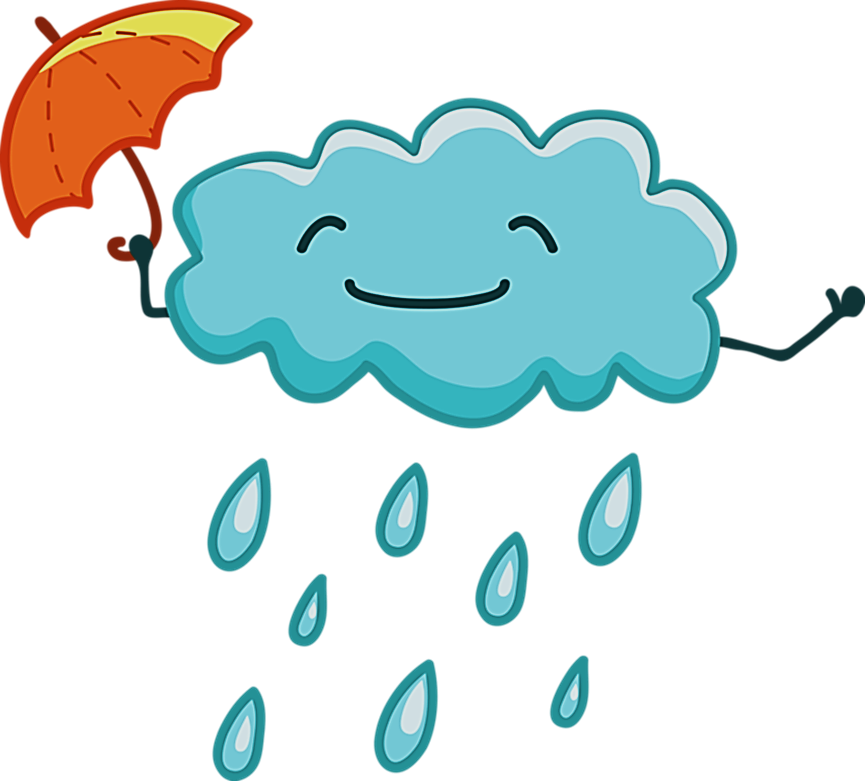 КАП  КАП  КАП
/
/
ЛИСТЬЯ ПАДАЮТ
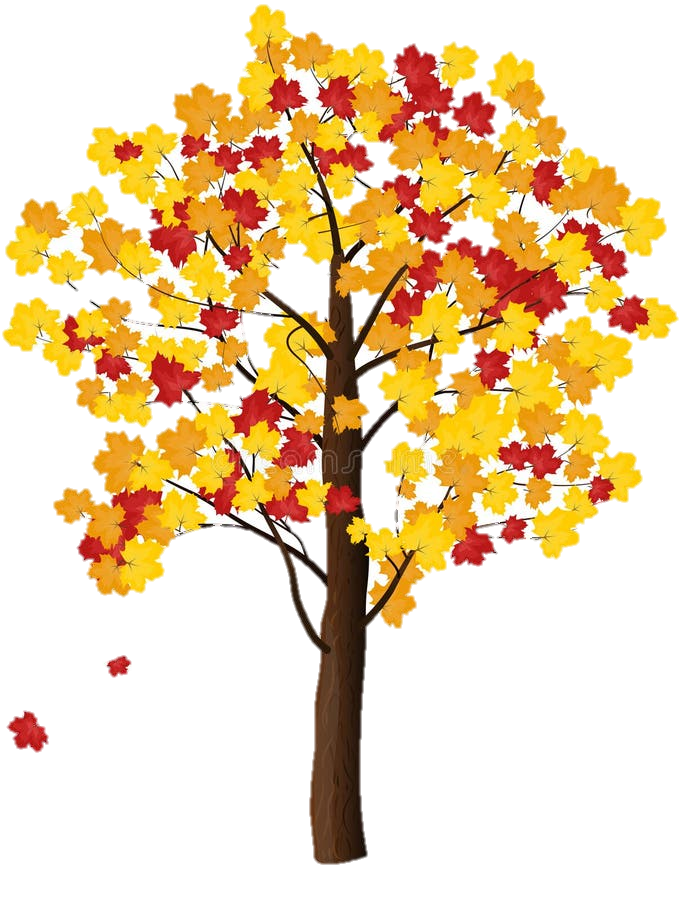 ПА  ПА  ПА
Работа над ударением:
Листья шуршат в лесу.
Спасибо за внимание!